2019-2020年度
信息工程技术学院
职业技能大赛总结汇报
职业技能大赛总结汇报：
信息工程技术学院秉承“以赛促教、赛教融合、以赛促学、赛学结合”的理念，坚持将技能大赛与日常教学和职业能力的培养相融合，在人才培养体系中融入技能大赛、行业标准、岗位素质和技术的要求。
深入开展产教融合，实施校企“双元”育人,对各类职业技能竞赛，不仅走出去，还引进来，让学生均有参赛的机会。学生的职业技能和职业素养不断提升。
2019-2020年度信息工程技术学院竞赛活动计划表
职业技能大赛总结汇报：
参赛项目确定后，我院师生积极准备，指导教师利用业余时间悉心指导，学生利用课余时间勤学苦练。

每一场竞赛都是一个完整的工作过程或一个原创的作品。
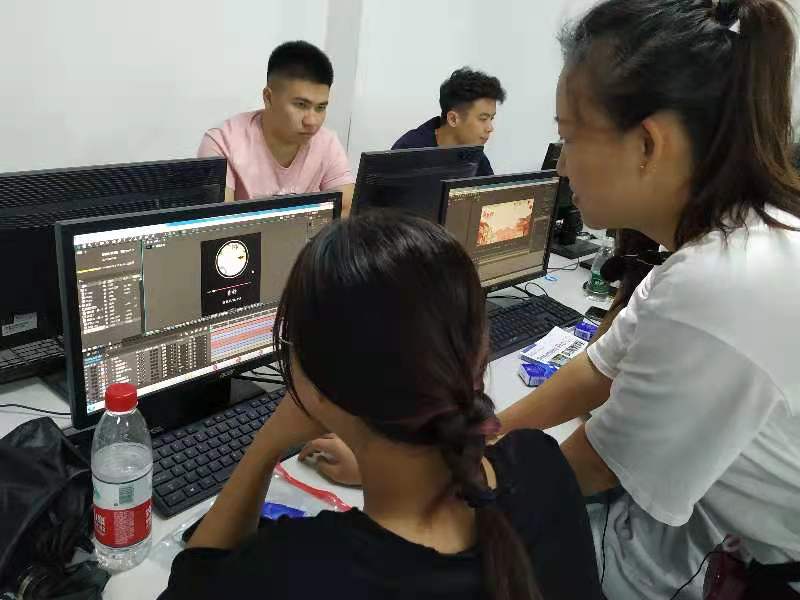 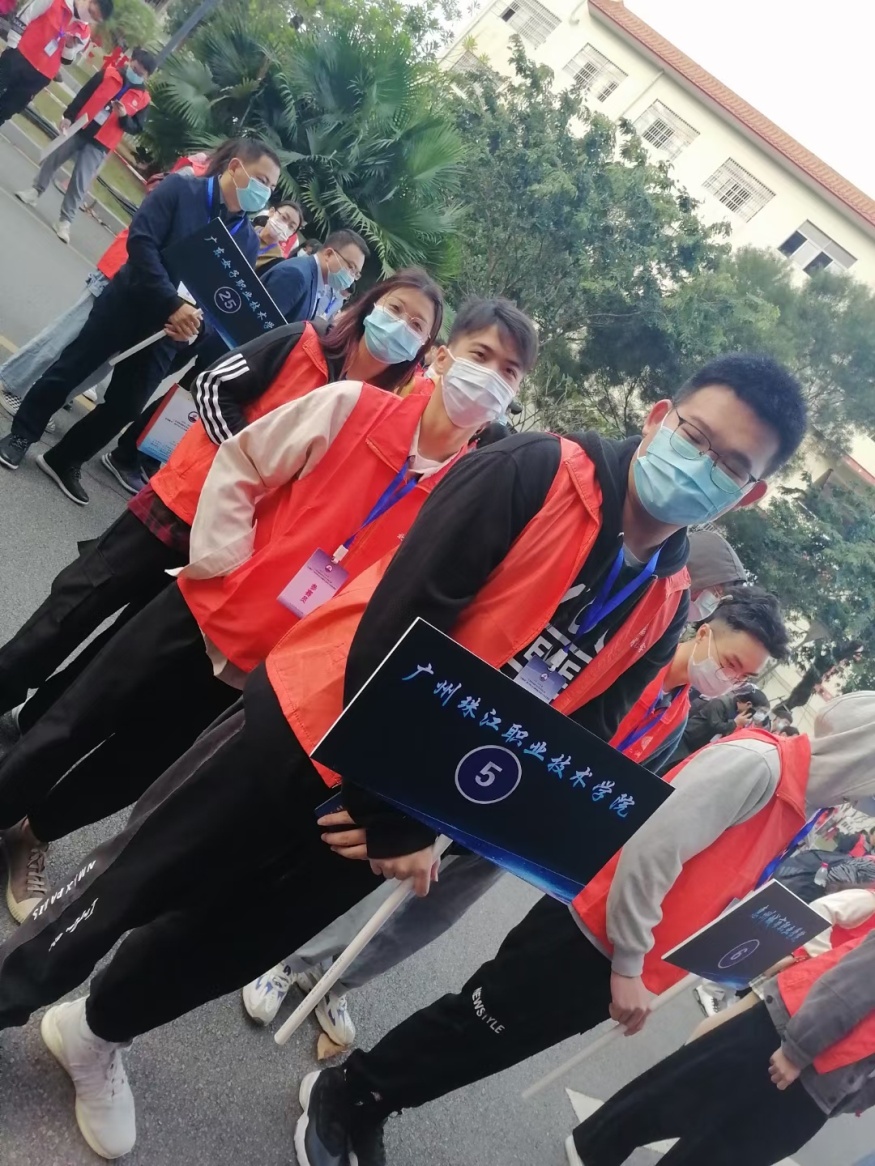 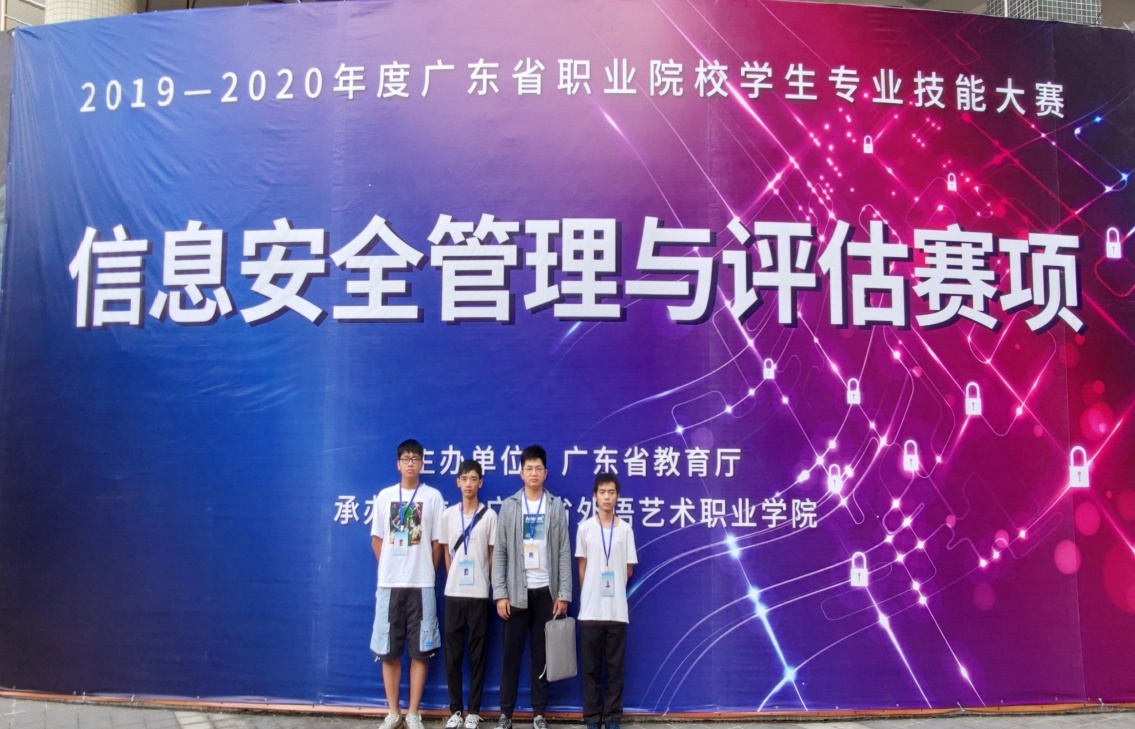 现场直播为特写我校镜头而自豪
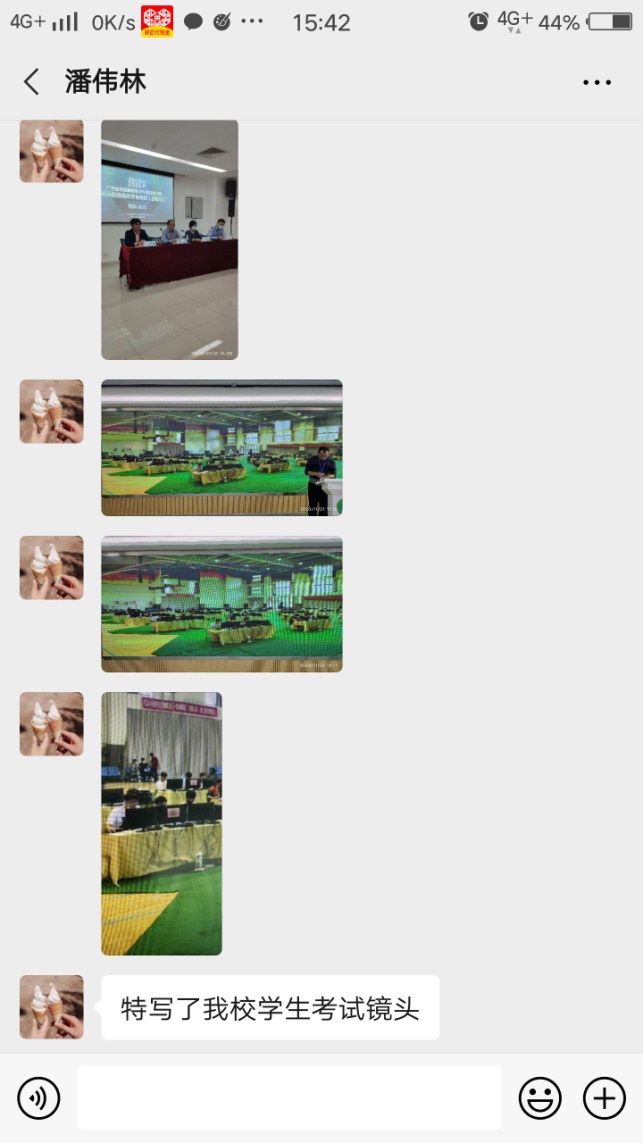 《HTML5交互融媒体内容设计与制作》赛项
赛项内容：（赛程4小时）
第一部分按竞赛任务书中任务一提供的分镜图文脚本和 H5 作品，使用 HTML5 交互融媒体内容设计与制作实训平台制作 H5 作品；
第二部分按竞赛任务书任务二要求及所给定的资料，使用编译器 Hbuilder 完成指定 H5 融媒体内容开发，利用 html5+css3 及原生 javaScript 语言编程完成指定 H5 融媒体内容的制作。
     这次比赛使用企业赞助系统，比赛前我们没有对应的软件可练习，我校三位参赛选手在没有相应软件的练习下，凭着扎实的专业技能，在激烈的赛场中沉着应战，充分发挥了自已的专业技能水平，在57所学校竞争中，获三等奖的优异成绩
《软件测试》赛项  (赛程4小时）
《软件测试》赛项在广州番禺职业技术学院举行，竞赛分：制定测试方案、设计测试用例、执行测试用例、编写测试总结报告、性能测试五个任务。不仅考查软件测试方案的设计及优化能力和专业知识的掌握程度，而且对学生的专业实践技能、组织管理、专业团队协作，现场问题分析与处理、工作效率等方面的职业素养都有较高的要求。

三位参赛选手具有良好的心理素质，熟练的专业技能，较好地发挥了自已的专业技能水平，在与48所高校竞争中，获得三等奖的优异成绩
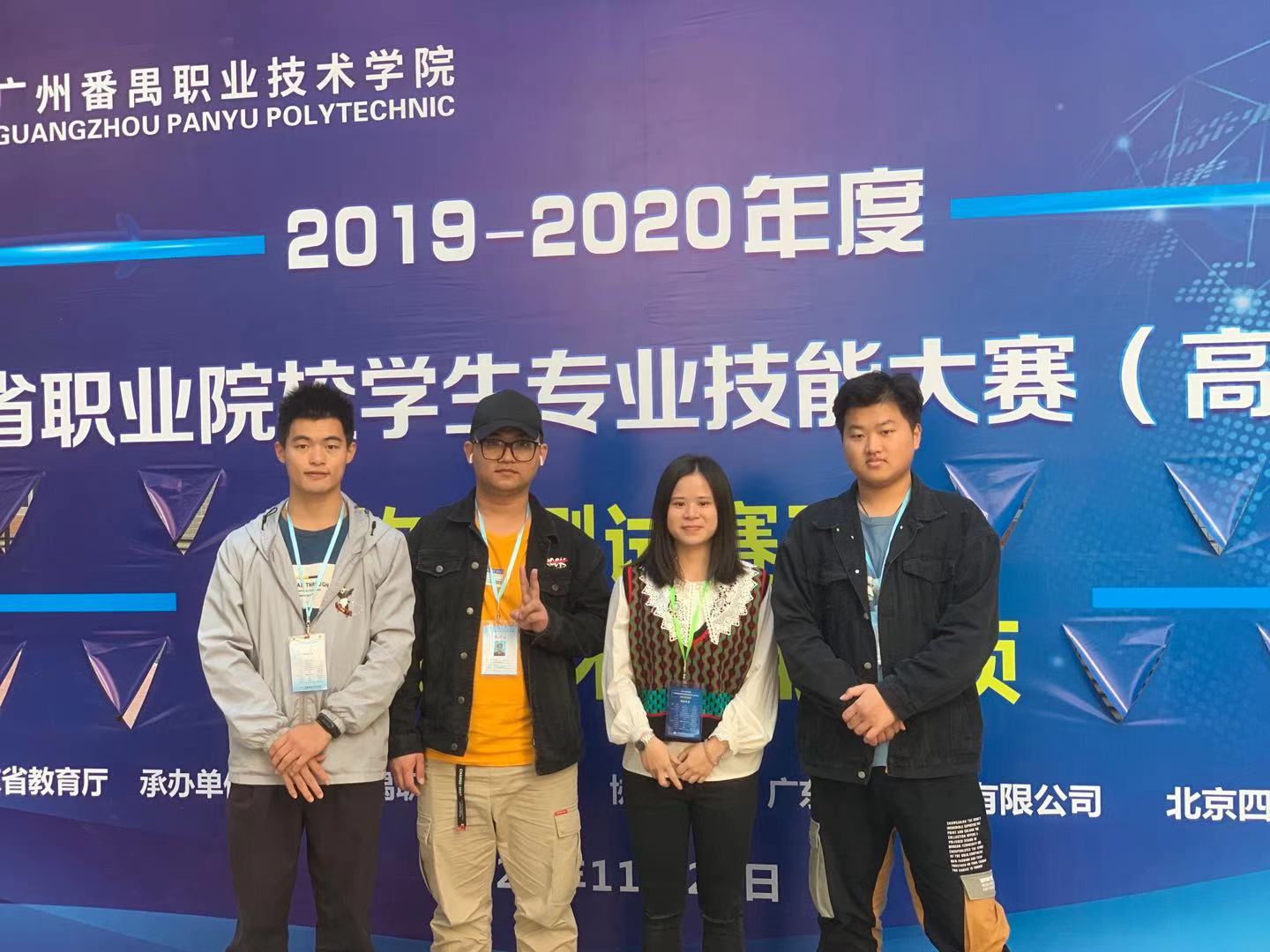 指导教师：李国文老师
领队：林琳老师
参赛同学：徐灿滨、郑佳湖、丁宏涛
《互联网广告设计》赛项
《互联网广告设计》赛项，2020年11月21日在广东文艺职业学院举行
竞赛分为六个任务：
1、广告创意和策划
2、原创广告主画面
3、动图广告
4、动画广告
6、Html5
6、推文。
竞赛历时十二小时。
       全面考查学生对广告创意、策划方案的设计；广告动画制作专业技能、团队协作与分工，现场设计、分析、处理问题、工作效率、精益求精，吃苦耐劳等方面的职业素养。
指导老师：吴海娟，
参赛同学：陈林元、叶洁仪、刘渝玮
信息技术素养大赛
本赛项是我校历年参加来取得的最好成绩
第六届全国应用型人才综合技能大赛
“匠心﹒园丁情”教师创课大赛（教师组）
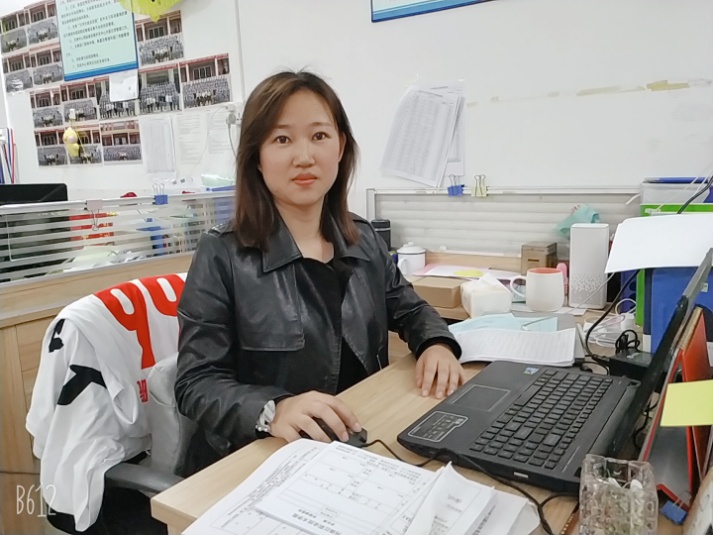 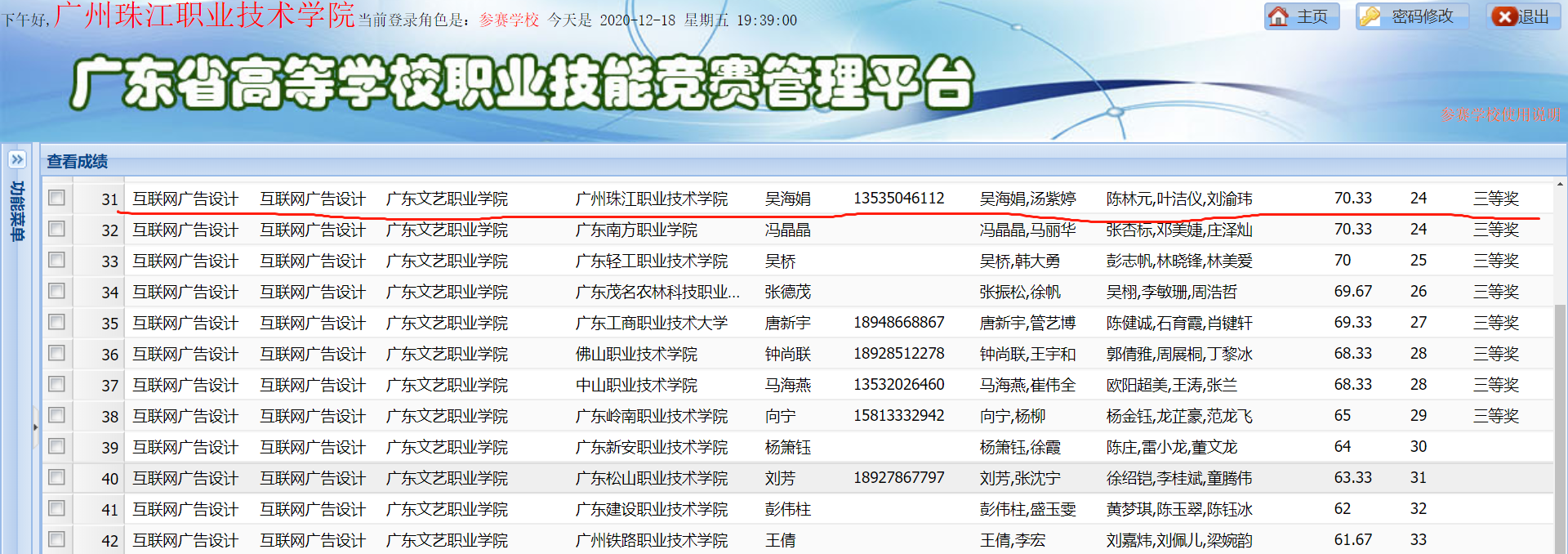 信息工程技术学院省赛、国赛参赛项目情况表
校内职业技能大赛
2020第二届文豆杯
2020第二届源昊杯
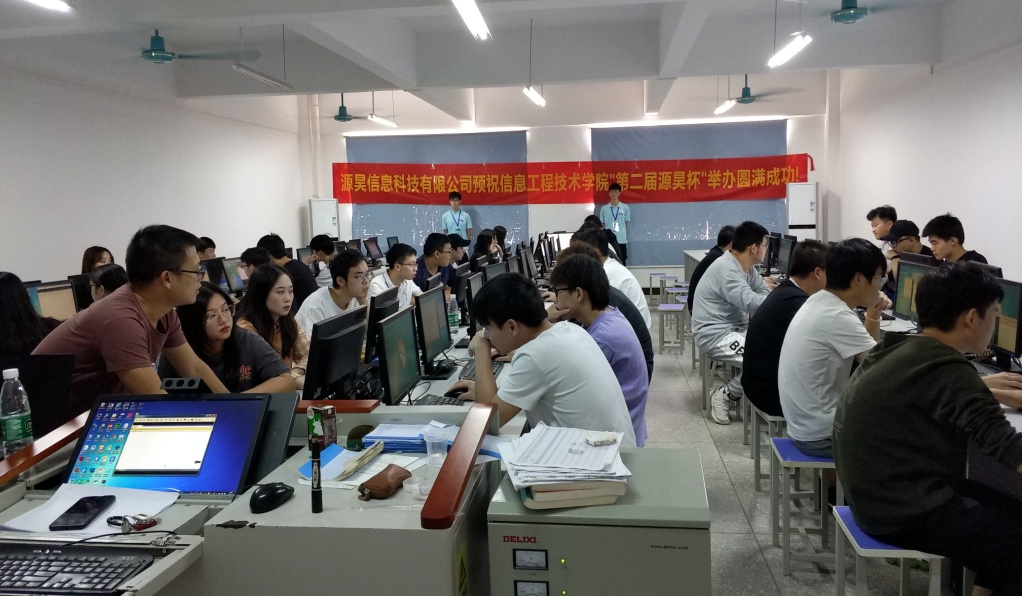 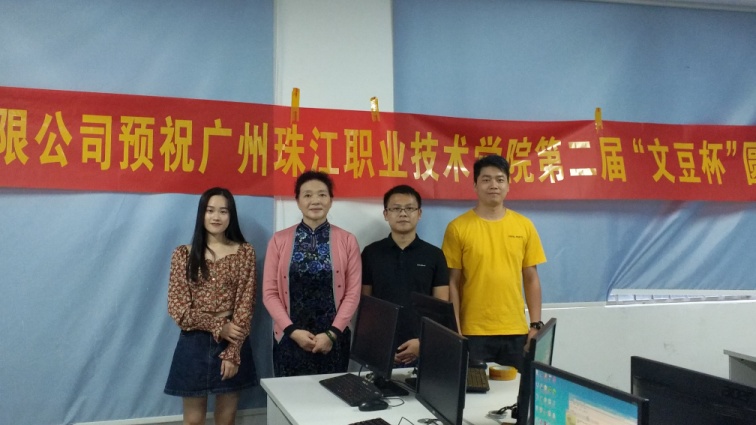 校内职业技能大赛：
三个赛项，累计参加人数169人，其中软件测试52人，平面设计51人，前端项目开发66人。一等奖9人，二等奖18人，三等奖27人。
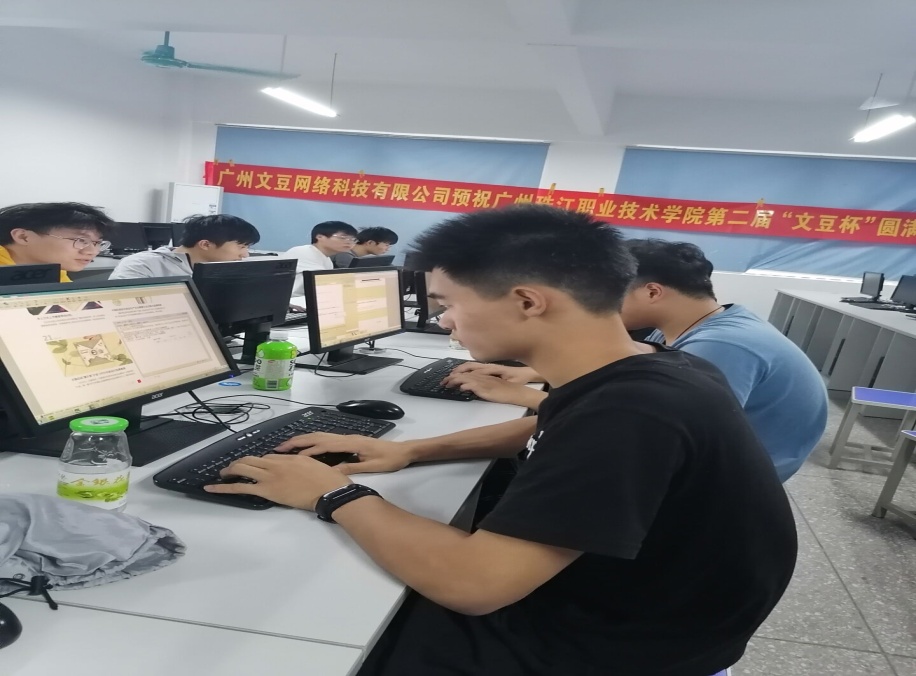 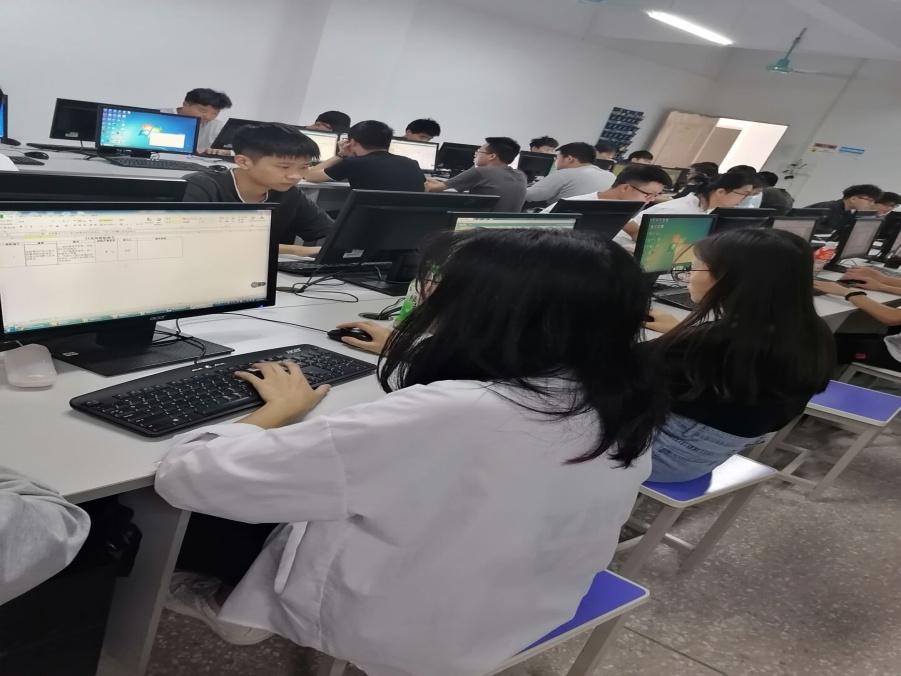 2020—2021年度全省职业院校学生专业技能大赛动员
广东省教育厅关于组织开展2020—2021年度全省职业院校学生专业技能大赛的通知
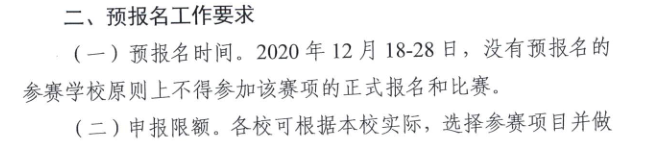 欢迎老师、同学们勇跃报名
谢谢大家